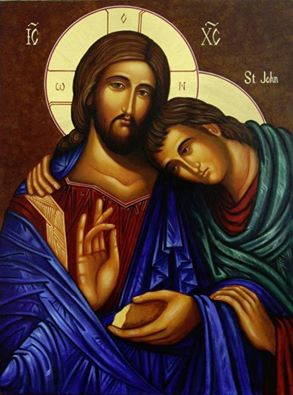 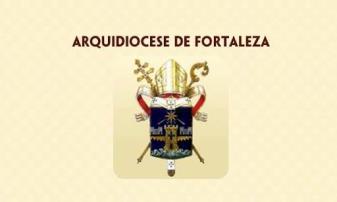 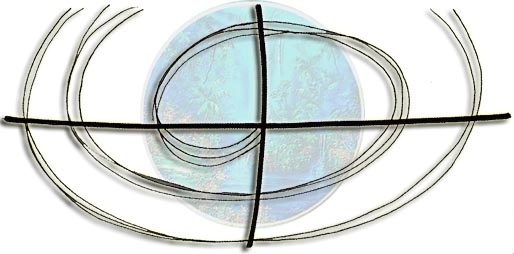 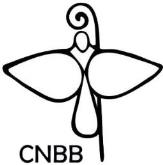 Regional Nordeste I


22ª Assembleia Arquidiocesana de Pastoral
Fortaleza,  28 e 29/11/2015

Tema: “A Igreja em saída: uma conversão Pastoral”.
Lema: “A Alegria do Evangelho”.
Post-Centenário:
“Parabéns pelo centenário... mas, pelo amor de Deus, não seja ponto de chegada, mas sim de ir para frente... (Dom Giovanni)
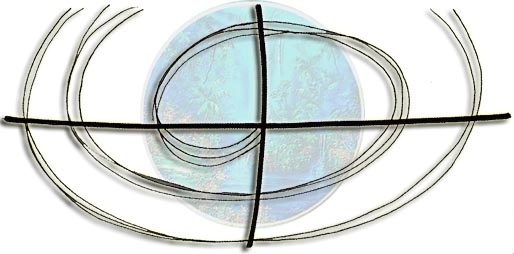 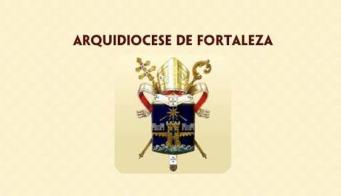 Assembléia de Pastoral

*...é lugar privilegiado do exercício da comunhão eclesial, particularmente no que diz respeito à corresponsabilidade na missão evangelizadora. 

 *A Arquidiocese continue dando testemunho da comunhão na diversidade.
EM ORAÇÃO…
DGAE 128
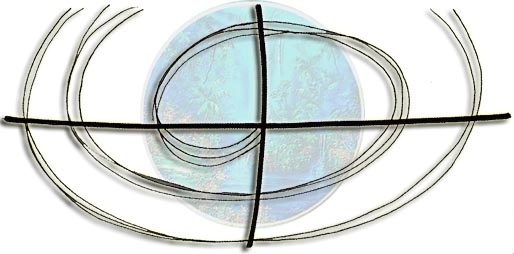 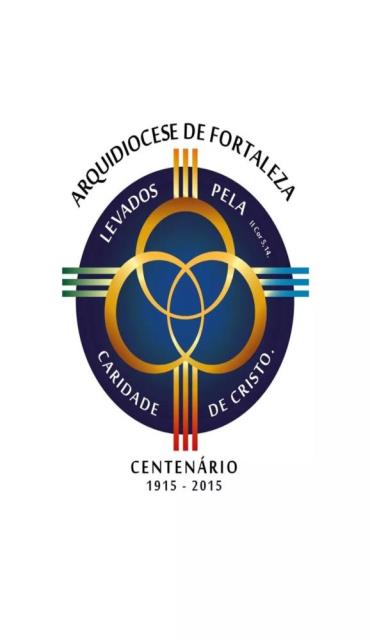 EM ORAÇÃO…
Ecos da Festa do Centenário

*Diocese faz a unidade, é comunhão do povo de Deus.
*Desejo de ser família, que se abre a todos... 
* Onde todos podem se encontrar e encontrar o Cristo... 
* Cristo que suplica e quer a unidade... sejam um. 
*A unidade é a força da Igreja.
Dom Giovanni, homilia
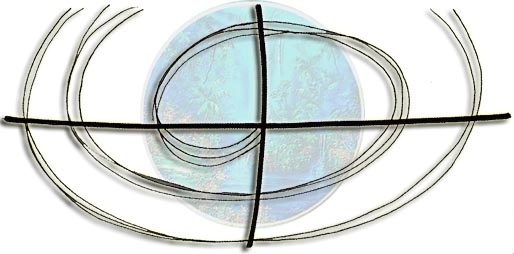 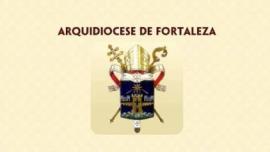 Assembleia de Pastoral
*“Planejar a pastoral não é um processo meramente técnico. É uma ação carregada de sentido espiritual. Por isso, todo processo precisa ser rezado, celebrado e transformado em louvor a Deus.

* Necessitamos de evangelizadores:
Abertos sem medo à ação do E.Sto.
Que anunciem a Boa-Nova com sua vida transfigurada em Deus.
Que rezam e trabalham.
EM ORAÇÃO…
DGAE 128
EG 259,262
Assembléia de Pastoral
EM SINTONIA…
* “A diversidade  de ministérios trabalhando em comunhão, manifestam a única Igreja de Cristo, sejam leigos, ministros ordenados ou consagrados”.

* “É necessária a união  dos presbíteros, diáconos, consagrados e leigos sob a orientação do bispo diocesano, em torno das grandes metas evangelizadoras e dos projetos pastorais que as concretizam ”.
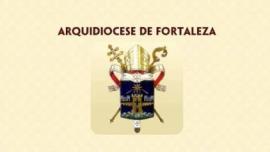 CNBB Doc 62, 77-79
Prometes obediência a teu Bispo?
DGAE 107
Dap 211
Assembléia de Pastoral
EM SINTONIA…
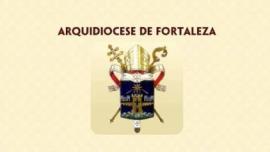 * “Comunidades, movimentos e associações não percam o contato com a paróquia local e se integrem de bom grado na pastoral orgânica da Igreja particular”.

* “Essa integração evitará que fiquem só com uma parte do Evangelho e da Igreja, ou que se transformem em nômades sem raízes”.
DGAE 105
Doc 100, 236
EG 29
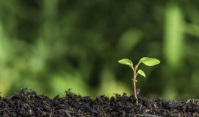 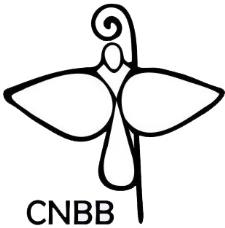 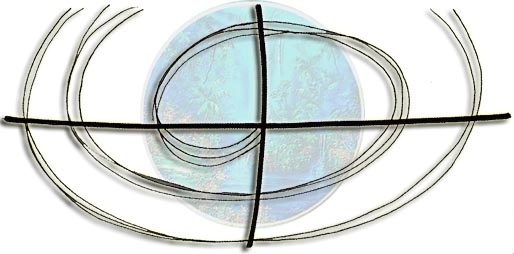 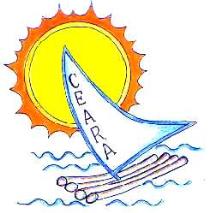 EM SINTONÍA COM … 

CONFERÊNCIA NACIONAL DOS BISPOS DO BRASIL
Regional Nordeste 1
21ª Assembleia Regional de Pastoral
Objetivo Geral:

Evangelizar, 
a partir de Jesus Cristo e na força do Espírito Santo, como Igreja discípula, missionária, profética e misericordiosa, alimentada pela Palavra de Deus e pela Eucaristia, à luz da evangélica opção preferencial pelos pobres,
 para que todos tenham vida (Jo 10,10), rumo ao Reino definitivo
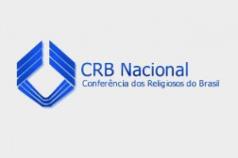 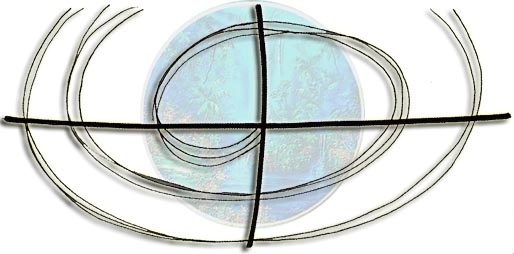 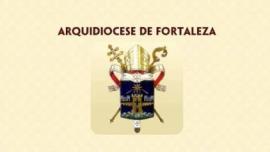 CONSIDERAÇOES  
Objetivo Geral:
* É horizonte referencial, meta ampla que norteia o rumo e confere o percurso.
*  Ele ilumina e orienta, embora costuma ser esquecido durante a execução do plano.
*  Traz embutido uma cristologia, uma eclesiologia e uma ética.

* O processo metodológico culmina com o PLANO... com “vocação de gaveta”?
Podemos mudar essa fama!
Pe. Almir
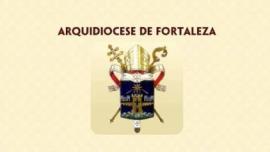 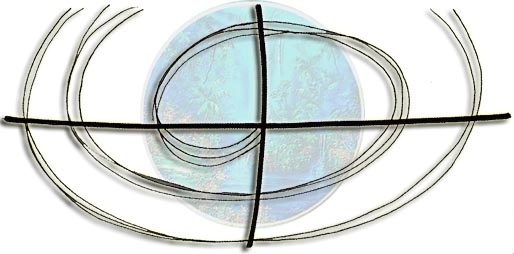 CONSIDERAÇOES … 
Objetivo Geral
* EVANGELIZAR é chegar a atingir. É  transformar pela força do Evangelho. 
+ os critérios de julgar,
+ os valores que contam,
+ os centros de interesse,
+ as linhas de pensamento,
+ as fontes inspiradoras e
+ os modelos de vida da humanidade que se apresentam em contraste com a Palavra de Deus e com o desígnio da salvação.
Paulo VI
REFLEXÕES… 
              lembrar o percorrido...
* AVALIAR O que programamos... (ver calendários)
O que realizamos... (avaliações)
para crescer em qualidade. (87)

 * INDICAÕES DE OPERACIONALIZAÇÃO (anexo 3)
+ até que ponto as DGAE anteriores foram realmente seguidas?
+ até que ponto o plano pastoral foi efetivado?
+ Planejamos desde as diretrizes?
+ Realizamos os planejado?
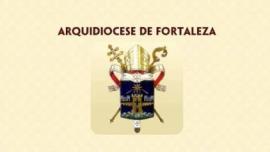 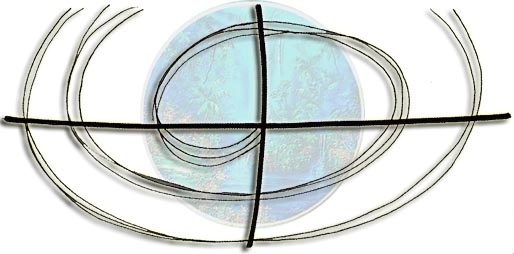 VER … 
        1º Avaliar a avaliação...
* DADOS: +Duas regiões não entregaram relatórios

+Nem todas as paróquias, áreas e seguimentos entregaram relatórios

+ Ainda algumas comunidades ignoram que é isso é de urgência!

 * Onde nos encontramos  (anexo, quarto passo)
Como planejar um caminho sem ter clareza do percurso necessário a recorrer até a meta?
 
(discernir  os desafios locais)
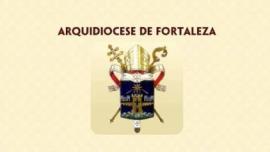 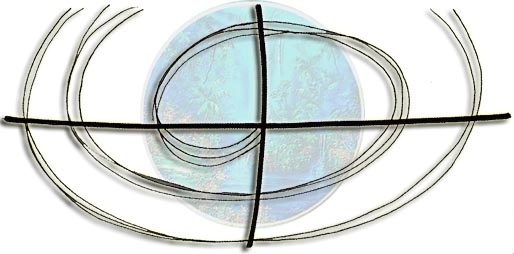 VER… 
               2º  Nossa avaliação
* 1ª Urgência: Igreja em estado permanente de missão
+ Visitas nas paróquias /áreas
+ Formações diversas
+ Reunião com representantes das paróquias
+ Missão do centenário (diversas formas)
+ Maior articulação de grupos e clero.

 * A desejar 
+ Consciência de que todo batizado é missionário
+ Formação missionária permanente 
+ Ausência de paróquias nas missões e na formação
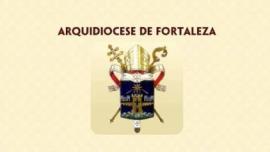 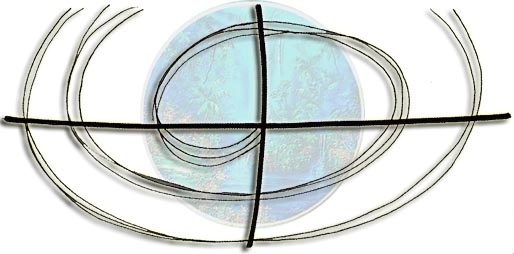 VER … 
                Nossa avaliação
* 2ª Urgência: Igreja casa de iniciação à vida cristã
+ Formações diversas sobre o RICA
+ Cursos sobre Iniciação à vida cristã.
+ Implantação da IVC adultos, experiências piloto
+ Implantação da IVC em todos os níveis (1)
+ Iniciação do processo de implantação .

 * A desejar
+ Pouco interesse de padres e de alguns catequistas para implantar a IVC.
+ Presencia/ ausência das mesmas paróquias na formação
+ Deixar só nas mãos da catequese a IVC.
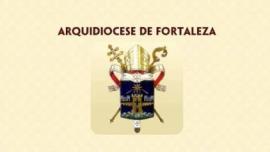 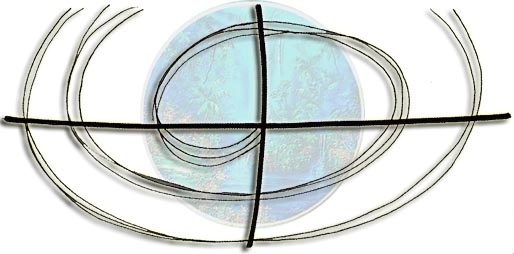 VER… 
               Nossa avaliação
* 3ª: Igreja lugar de animação bíblica da vida e pastoral
+ Simpósios da fé, esperança e caridade.
+ Círculos bíblicos e grupos de leitura orante
+ Escola de formação de algumas regiões 
+ Encontros e cursos de aprofundamento bíblico
+ Ministros da palavra, MEP

 * A desejar
+ Faltam lideranças com conhecimento certo da Palavra
+ Leituras ainda mágicas ou fundamentalistas da Bíblia
+ Pouca constância e ausência de paróquias na formação das regiões.
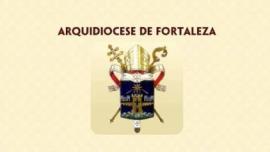 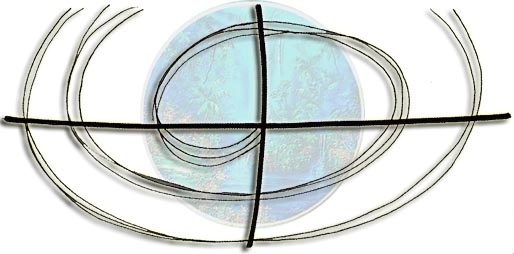 VER… 
               Nossa avaliação
* 4ª urgência: Igreja comunidade de comunidades
+ Programar e implantação do dízimo. Livro partilha.
+ Articular a missão do centenário com todos.
+ Revitalizar o Conselho de Pastoral e Economia
+ Esforço por descentralizar as comunidades.
+ Melhor conhecimento da realidade do dízimo.

 * A desejar
+ Não conseguimos uma equipe para articular esta urgência: ficou centralizada mais no dízimo.
+ Receios de alguns padres na autonomia dos leigos
+ Maior compromisso nos representantes da urgência
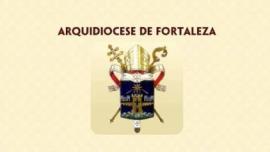 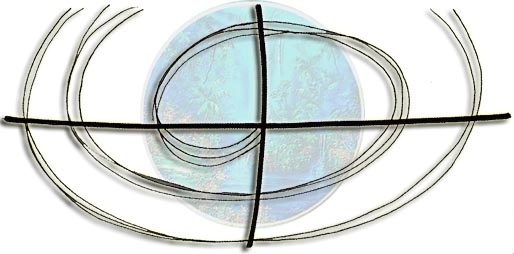 VER… 
               Nossa avaliação
* 5ª urgência: Igreja a serviço da vida plena para todos
+ Identificar e integrar (?) as equipes a serviço da vida
+ Estudo da DSI e formações diversas
+ Mercado de trabalho mulheres e jovens.
+ Levantamento das ações sociais paroquias/áreas
+ Visitas domiciliarias das diferentes pastorais
+ Projetos para resgate de vida humana ameaçada
 * A desejar
+ Apoio eclesiástico e recursos humanos qualificados
+ Poucas pessoas dedicadas / pouca presença em formações
+ Maioria de paróquias falta equipe para articular necessidades dos pobres. Poucos padres envolvidos.
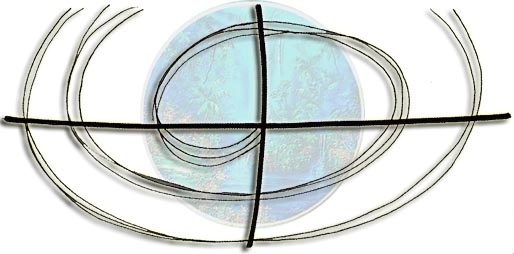 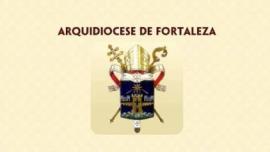 OLHEMOS …
                      Nossa evangelização
* EVANGELIZAR é chegar a atingir e como que transformar pela força do Evangelho 
+ os critérios de julgar,
+ os valores que contam,
+ os centros de interesse,
+ as linhas de pensamento,
+ as fontes inspiradoras e
+ os modelos de vida da humanidade que se apresentam em contraste com a Palavra de Deus e com o desígnio da salvação.
Paulo VI
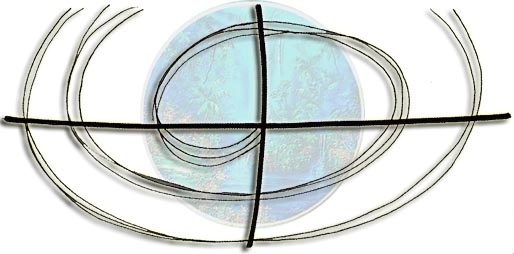 Que atingimos
E
transformamos

 nestes

quatro anos?
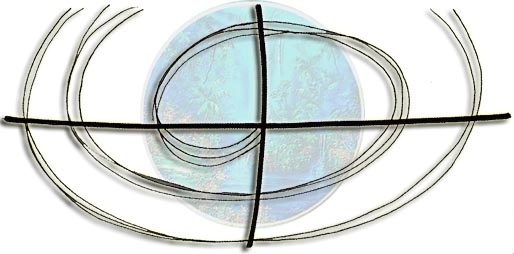 A CAMINHO…
CNBB - Regional Nordeste 1
Sugestões do CONSER
8/11 Outubro 2015
1ª Ceará Missionário: articular as dioceses.
2ª Animar dioceses com a IVC; integrar Liturgia-Catequese; fortalecer as propostas passadas do Regional
3ª Oferecer retiros, cursos pela ESPAC, CEBI, com uma equipe de formação bíblica.
4ª Organizar as paróquias em comunidade de comunidades e melhorar o trabalho com o dízimo. 
5ª Estudar a DSI, organizando a caridade da Igreja, partindo do encontro com os pobres, olhando a família e seus problemas, formando a consciência de cidadania, oferecendo educação para a ecologia.
A CAMINHO…
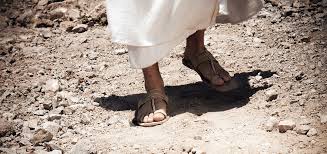 CNBB - Regional Nordeste 1
21ª Assembleia Regional de Pastoral
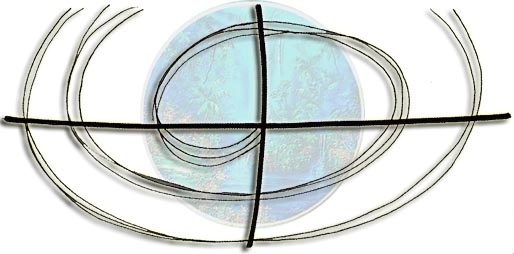 1.- Marcas de nosso tempo nas DGAE (cap II)
Pe. Manfredo Araújo
* Filho de Deus encarnado
Igreja evangeliza tornando presente no mundo o Reino de Deus (EG 176; GS 1), sendo sacramento do amor de Deus no mundo, pelo que deverá estar sempre em saída sobre tudo até os pobres  e esquecidos (EG 20;48; Dir 16).

+ Perante a Nova era: saber os traços gerais da sociedade moderna, complexa, para compreender as raízes da situação atual, seus sintomas e suas causas: avanços e desafios.
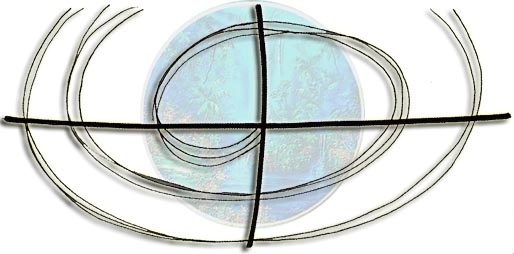 CNBB – Rem ND I 21ª Assembleia  de Pastoral
1.- Marcas de nosso tempo nas DGAE  (cap II)
* Os pastores, acolhendo a contribuição das ciências, tem direito de exprimir opiniões sobre o que diz respeito à vida das pessoas, pois evangelizar implica e exige uma promoção integral de cada ser humano (EG 182).
* Uma Igreja sem referencia ao mundo não é a Igreja de Jesus. (GS)
    
+ Mudança de época: 
- Avanços e conquistas ambivalentes (19-20) 
- Mudança de valores e referencias; fundamentalismos;
- Critérios de mercado marcam as relações humanas;
- Câncer social: vida sem valor.
- Crise de compromisso comunitário no âmbito católico (26)
- Os desafios não nos roubem a força missionária (29; EG 109)
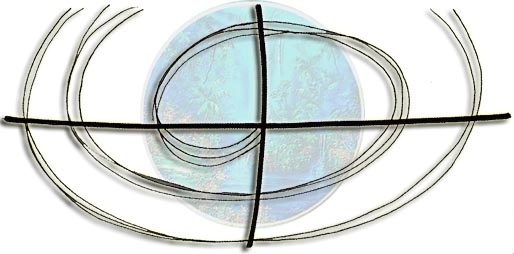 CNBB: Novas DGAE 2015-2019

2.- Cristologia, Eclesiologia e ética
Pe. Francisco Aquino
Vatic II, Celam, DAp, Dir 2011-15

+ Atualizando-as à luz da Exortação Apostólica Evangelii Gaudium  (EG 2).
+ Trazem a marca de Francisco:
+ suas preocupações e orientações pastorais
+ acentuam certas características eclesiais e
+ certos desafios pastorais;
CONTINUIDADE
RE
VI SÃO
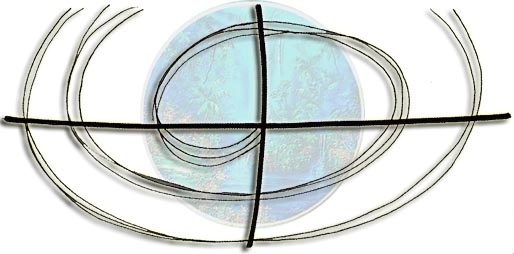 CONFERÊNCIA NACIONAL DOS BISPOS DO BRASIL
DGAE 2015-2019

+ sem negar nem prescindir das consequências culturais da mudança de época (antigas)
+ (novas)  fazem  uma consideração mais abrangente do nosso tempo (cultural, social e econômico, religiosa, católica);
+ e insiste no des-centramento da Igreja a partir de “Jesus Cristo” e do “amor-serviço aos sofredores da terra” (30), superando a tentação de ser autorreferencial (EG 95).
NOVIDADES
CRISTO NO CENTRO
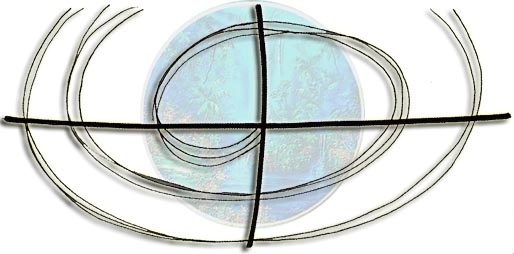 CONFERÊNCIA NACIONAL DOS BISPOS DO BRASIL
DGAE 2015-2019

+ - A “conversão Pastoral” de Aparecida, de manutenção à missão (Dap 370) tem aqui novo sentido 
+ “movimento de saída de si mesma,
+ de missão centrada em Jesus Cristo,
+ de entrega aos pobres” (31). 
+ de Igreja “em saída” (13-15) para as “periferias” (Francisco).
NOVIDADES
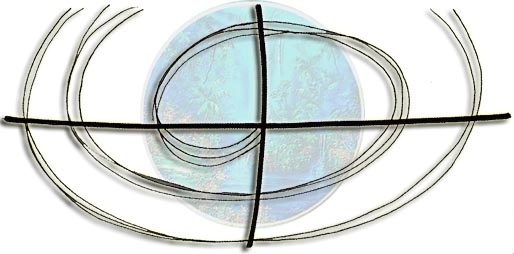 CONFERÊNCIA NACIONAL DOS BISPOS DO BRASIL
DGAE 2015-2019

+ Nossa Igreja Particular, que grau atingiu da  “conversão Pastoral” de Aparecida?  	Manutenção ainda?
	Que nível de Missão?

+ Que caminhos e mediações iremos escolher hoje para configurarmos como uma Igreja “em saída” para as “periferias”  de Fortaleza?
PARENTESE
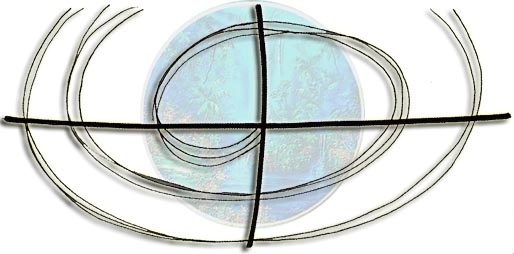 CNBB - DGAE 2015-2019
VATICANO II: LG – GS

Destaques  “eclesiológicos”  para hoje:
+ Cristologia como fundamento da eclesiologia: partir de Jesus que inaugura o Reino de Deus, no diálogo com nossos contextos (GS) para que a “alegria do Evangelho” renove nossas comunidades e entusiasme a missão (3).
- A Igreja anuncia o evangelho, não a sim mesma(4)
FUN DA MENTOS
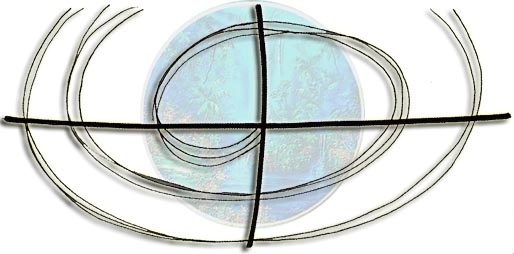 CNBB - DGAE 2015-2019
CON S
E QUEN C I AS
Consequências “pastorais”:
+ A Igreja tem a missão de anunciar a misericórdia de Deus ,
= fazendo-a chegar a toda pessoa, especialmente das periferias” (6) 
- Sendo no mundo o germe e o inicio do Reino”,  sacramento de salvação” (7).
- Com uma fé autêntica poderá mudar o mundo, transmitir valores e deixar a terra um pouco melhor depois de nossa passagem por ela” (15). Assim fez (17)
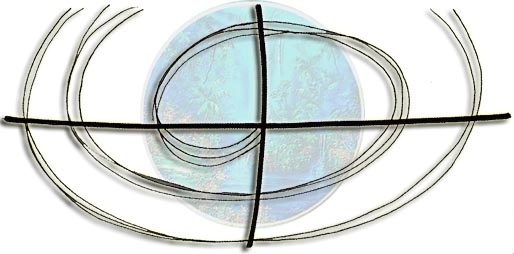 CNBB - DGAE 2015-2019
A Igreja  só se entende referida a:
 a) Jesus Cristo: fonte do que é, crê e anuncia
 b) Mundo: campo da missão transformadora

+ Ela é “povo de Deus”, “corpo de Cristo”, “templo do Espírito” no mundo.
+ ENCARNAR CRISTO na comunidade e SER no mundo DISCÍPULO que AMA
Ano da MISERICORDIA: na hora certa!(6).
IDENTIDADE
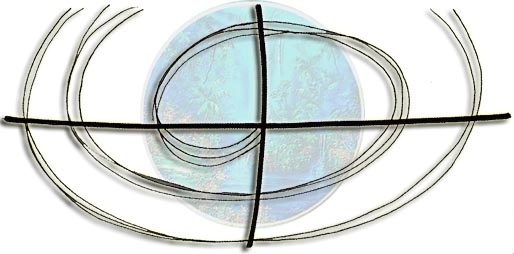 CNBB - DGAE 2015-2019
“É na comunhão eclesial que o discípulo missionário, ao contemplar JC, descobre o Verbo que arma sua tenda entre nós” (8)


+ “O encontro com Jesus 
  enche a vida de alegria,
  convida à conversão  ao discipulado (9. 12)
  dá à vida um novo horizonte e o rumo decisivo.

+ Comunidade e Missão são inseparáveis.
COMUNI DADE

  E

 MI SS AO
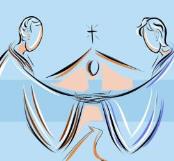 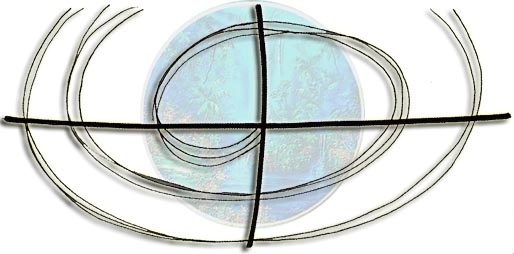 CNBB - DGAE 2015-2019
“A partir dessa grande diretriz (para onde)
   podemos discernir e identificar 
   desafios ou urgências  (por onde)
   da ação evangelizadora da Igreja e 
   elaborar os planos de pastoral (como)

As cinco urgências “põem a Igreja ‘em movimento de saída de si mesma, de missão centrada em Jesus Cristo, de entrega aos pobres” (31; EG 97)
DI  RE TRI ZES

E

UR GEN  CIAS
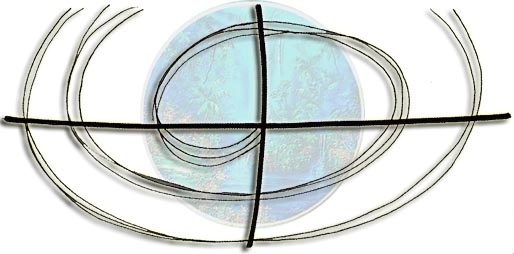 CNBB - DGAE 2015-2019
Urgências Pastorais da  Ação Evangelizadora:
São caminhos para a vivencia e transmissão da fé (15)
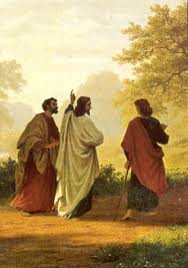 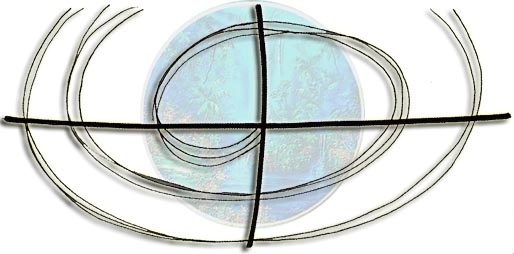 PRIMEIRA URGÊNCIA: 

Igreja em estado permanente de missão. 

A Igreja oferece a todos o Evangelho de Jesus Cristo, assumindo com renovado ardor missionário e criatividade uma
nova evangelização.
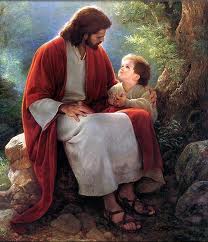 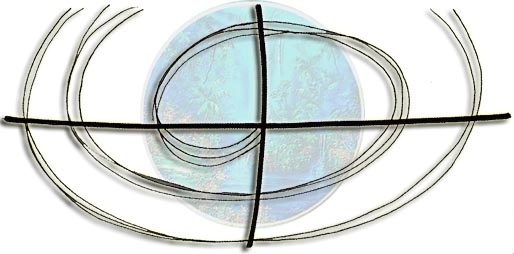 SEGUNDA URGÊNCIA : 
Igreja: Casa de iniciação à vida cristã.

É urgente desenvolver nas Comunidades um processo de Iniciação à vida cristã, que conduza ao “encontro pessoal com Jesus Cristo” no cultivo da amizade com Ele pela oração, no apreço pela celebração litúrgica, na experiência comunitária e no compromisso apostólico, mediante um permanente serviço ao próximo.
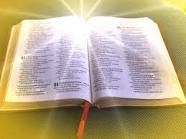 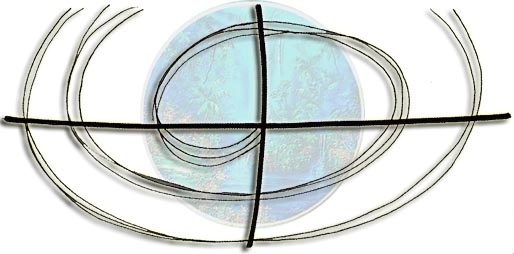 TERCEIRA URGÊNCIA: 
Igreja: lugar de animação bíblica da vida e da pastoral. 

Prioridade:
A Igreja no Brasil deseja ser: “uma escola de interpretação ou conhecimento da Palavra e escola de evangelização e proclamação da Palavra”.
Seus objetivos: Propiciar meios de aproximação de todos à Palavra de Deus, conhecê-la e interpretá-la corretamente; 
 entrar em comunhão com a Palavra de Deus por meio da oração; (liturgia)
 evangelizar e proclamá-la como fonte de vida em abundância para  todos.
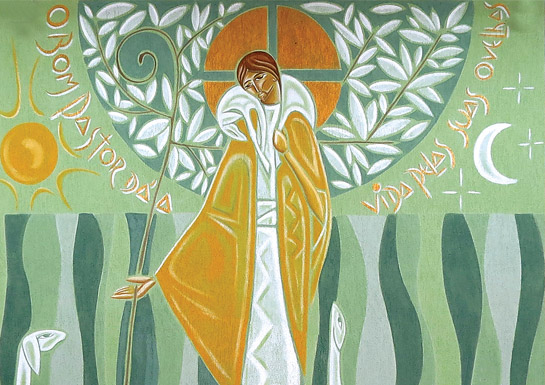 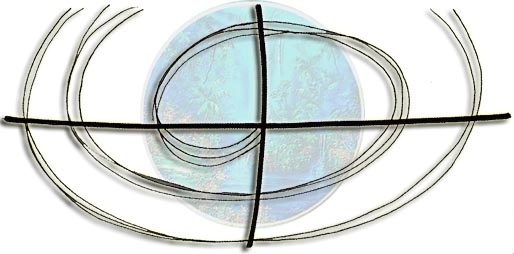 QUARTA URGÊNCIA:

Igreja: Comunidade de comunidades

- A Igreja quer animar e fortalecer as Comunidades que buscam intensificar a vida cristã por meio de autêntico compromisso eclesial.
- Lutar pela descentralização das Paróquias
- A fé se vive em comunidade; “sem vida comunitária, não há como efetivamente viver a proposta cristã” (55).
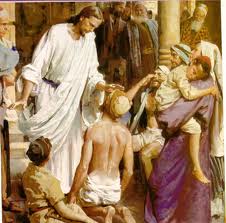 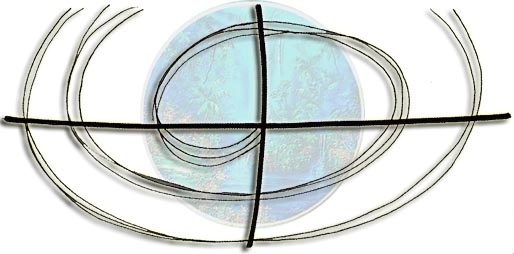 QUINTA URGÊNCIA:
Igreja a serviço da vida plena para todos. 

A Igreja através de uma Pastoral orgânica e integral tem a vocação e missão de promover, cuidar e defender a vida em todas as suas expressões. 
No coração do Evangelho, aparece a vida comunitária e o compromisso com o outro.

O centro é a Caridade.
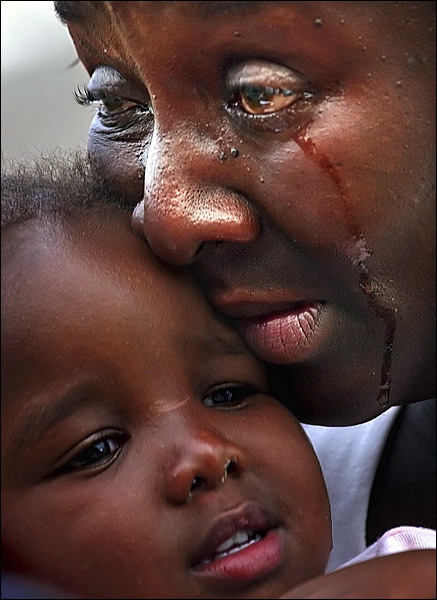 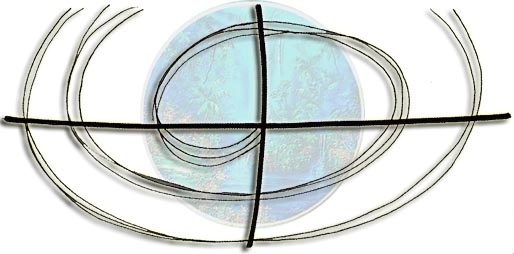 QUINTA URGÊNCIA:
Igreja a serviço da vida plena para todos. 

A opção pelos pobres (teológica, cristológica, pneumatológica)  está no centro da revelação , constitui o núcleo do evangelho de Jesus Cristo (Reino, vida e  misericórdia) e da missão da Igreja.

+ É a forma mais evangélica de presença da Igreja no mundo.
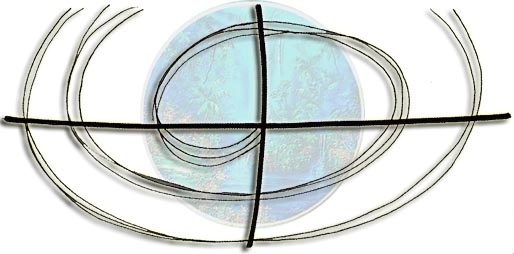 CNBB - Regional Nordeste 1
21ª Assembleia Regional de Pastoral
Desafios Pastorais
AD INTRA
1º: Fortalecimento e criação de comunidades em torno da Palavra, dos sacramentos e caridade .
----
2º : Caráter social de toda a ação da Igreja na defesa da vida no campo e na cidade.
AD EXTRA
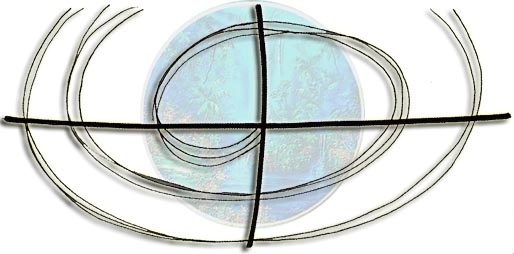 1º: Fortalecimento e criação de comunidades em torno da
 Palavra, dos sacramentos e caridade
Palavra: 
Lida
Entendida
Experimentada
Celebrada
Eucaristizada
Testemunhada.
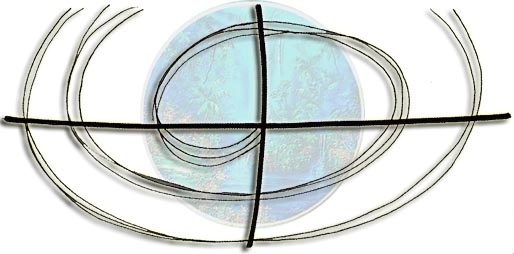 1º: Fortalecimento e criação de comunidades em torno da
 Palavra, dos sacramentos e caridade
Sacramentos: 
Não apenas  como devoções
Cristo protosacramento
Mistério Pascal 
Cume do encontro com Cristo
Igreja que celebra por Cristo, com
Inseparaveis da vida
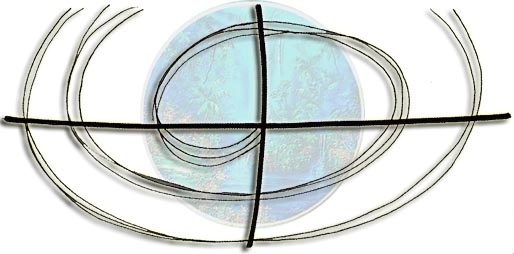 1º: Fortalecimento e criação de comunidades em torno da
 Palavra, dos sacramentos e caridade
Caridade: 
Missão que não acabara
Teste de nossa fé
Sinal do Reino
Identidade dos cristãos 
Coração Misericordioso
Compaixão samaritana
A PESSOA HUMANA 
É TRINITÁRIA, MAS UNA (1 Ts 5,23)
3. ESPÍRITO – RUACH  
(Trata-se de um dado revelado).
O SER HUMANO
É UNO EM TRÊS
COMUNIDADE
EM HARMONIA
Intelectiva
Biológica
Vegetativa
1. CORPO-BÂSAR
2. ALMA
NEPHESH
ESTE É O NÚCLEO 
DA ANTROPLOGÍA BÍBLICA
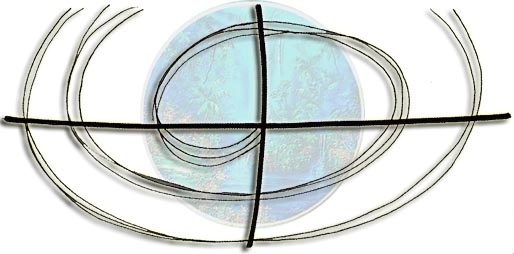 COMO?    Fortalecer e criar comunidades em torno da
 Palavra, dos sacramentos e caridade
1.- Dinamizar a Iniciação à vida cristã de inspiração catecumenal em nossas paróquias e comunidades.
2.- Priorizar a Palavra de Deus através de diferentes metodologias: Círculos Bíblicos, Leitura Orante, Escolas Bíblicas. 
3.- Programar Missões de evangelização territoriais e pessoais em vista de formação de novas comunidades.
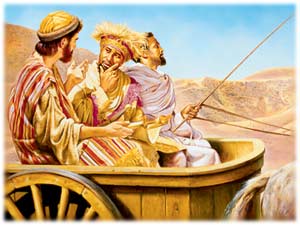 INICIAÇÃOCRISTÃ
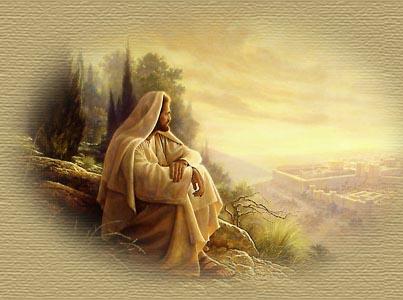 Cuidado com catequeses superficiais e conversões rápidas!
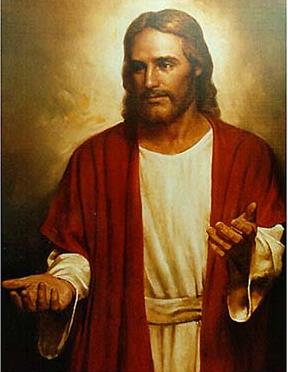 DESAFIO : ANUNCIAR JESUS CRISTO,LIVRE DE FUNDAMENTALISMOS E CARICATURAS
“Esses caminhos não levam ao encontro com Jesus Cristo. Geram cristãos e cristãs marcados pelo egoísmo e não pelo amadurecimento na fé”
	(DGAE 2008, no. 108)
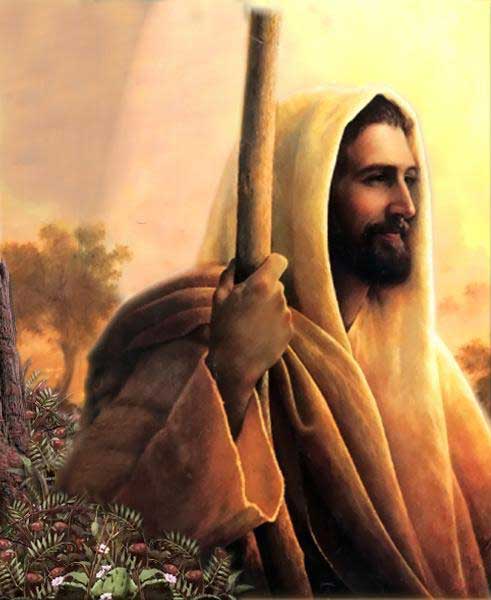 "Eu vivo, mas não eu: é Cristo que vive em mim“... (Gl 2,20).
INICIAÇÃO À VIDA  CRISTÃ
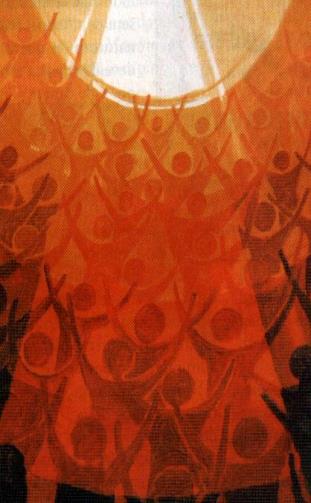 COM QUEM CONTAMOS?
ONDE?
A missão dos responsáveis diretos pela IVC engloba todas as forças da Igreja.
É a comunidade eclesial que evangeliza.
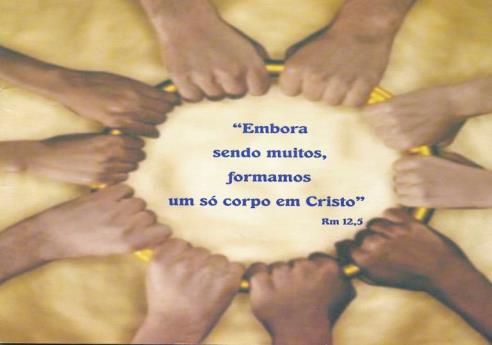 MINISTÉRIOS DA INICIAÇÃO
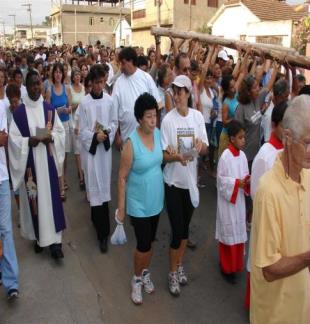 A comunidade e seu estilo de vida
Os ministros ordenados 
Introdutores/as 
Os catequistas
Padrinhos e madrinhas 
As famílias 
Ministérios da A equipe das celebrações
A equipe de coordenação
INICIAÇÃO À VIDA CRISTÃ
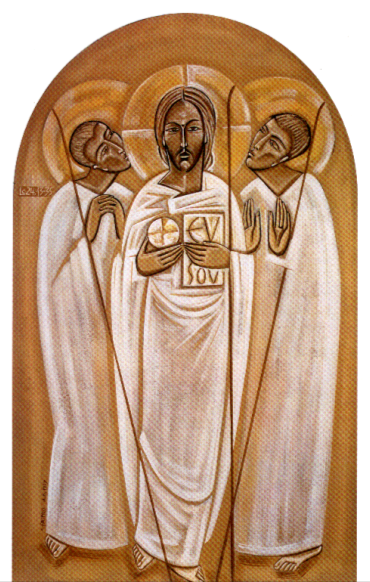 COMO?
CATECUMENATO BATISMAL
“escola preparatória à vida cristã”, “um processo 
     formativo  e verdadeira escola de fé” (DCG 130 e DGC 91). 

 codificado no Ritual de Iniciação Cristã de Adultos (RICA).
CATECUMENATO PÓS-BATISMAL
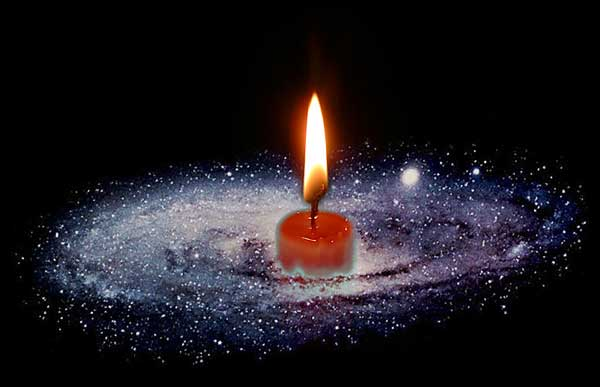 de grande valor para a iniciação integral de 
   jovens e adultos batizados, mas não 
   suficientemente  envolvidos 
   no compromisso cristão.
O modelo de catecumenato apresentado pelo RICA possibilita a elaboração de itinerários diversos, de acordo com as necessidades de cada realidade, conservando o que é essencial e específico.
[Speaker Notes: É um paradigma inspirador que deve ser conhecido e valorizado. O modelo de catecumenato apresentado pelo RICA possibilita a elaboração de itinerários diversos, de acordo com as necessidades de cada realidade, conservando o que é essencial e específico. Uma primeira característica essencial é o seu caráter cristocêntrico e gradual. Está a serviço de quem decidiu seguir Jesus Cristo e busca a conversão (cf DGC 89).]
CARACTERÍSTICAS DO PROCESSO CATECUMENAL
caráter cristocêntrico e gradual. Está a serviço de quem  
           decidiu seguir Jesus Cristo e busca a conversão (cf DGC 89).

        valoriza cada pessoa, pois prioriza a relação, o diálogo 

       toda a comunidade cristã é responsável 

        todo o processo é impregnado do mistério da Pascal.

       lugar privilegiado de inculturação, onde são acolhidas na 
           Igreja as “sementes da Palavra” presentes nas pessoas e 
           nas culturas. 

       garante uma formação intensa e integral

      está vinculado a ritos, símbolos e sinais,

      está em função da comunidade cristã.
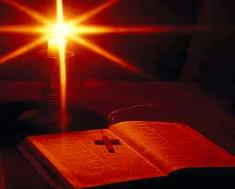 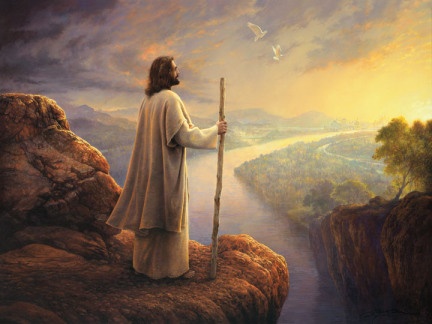 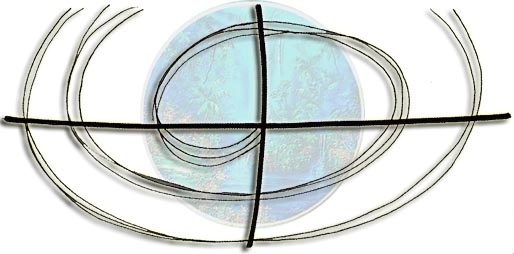 Orientações para o Agir:

Transformar as diretrizes em Planos Pastorais.


As diretrizes respondem à questão: aonde precisamos chegar?



Os planos respondem a outras questões: 
O que? como? quem? com o quê? E quando ?
A dimensão missionária da iniciação cristã “deve impregnar todas as estruturas eclesiais e todos os planos pastorais da Diocese, paróquias, comunidades religiosas, movimentos e de qualquer instituição da Igreja. (DAp 365)
60
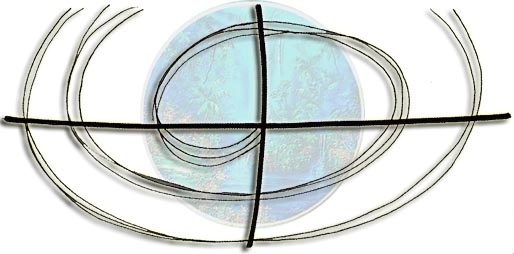 Programação:OBJETIVO GERAL:Ação :
Determinações Gerais: Orientações sobre assuntos diversos que dizem respeito ao Plano
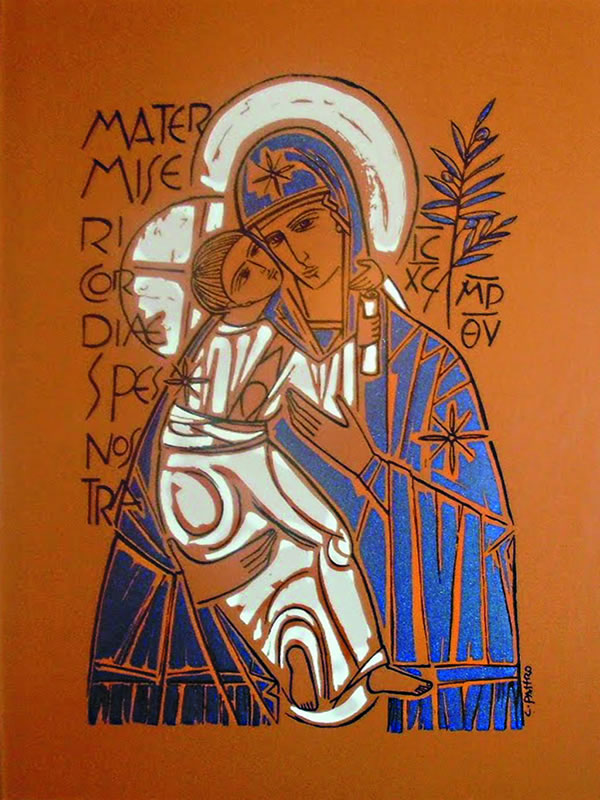 .